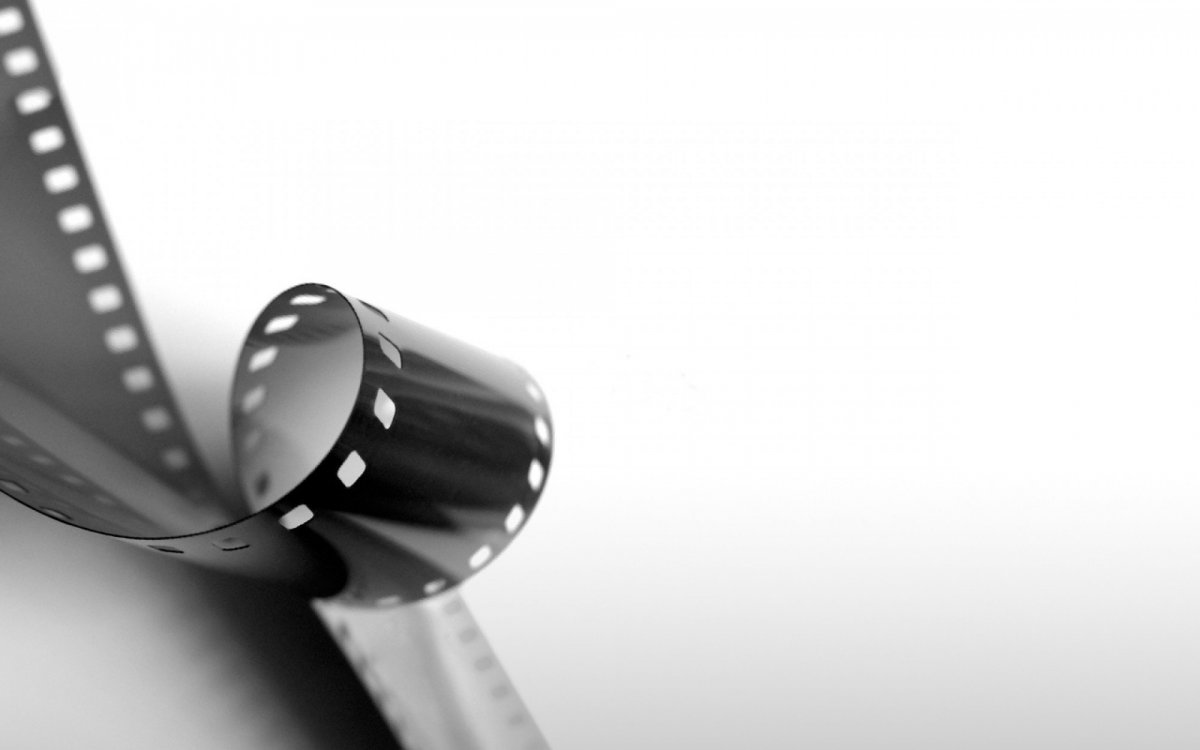 Стоп - кадр
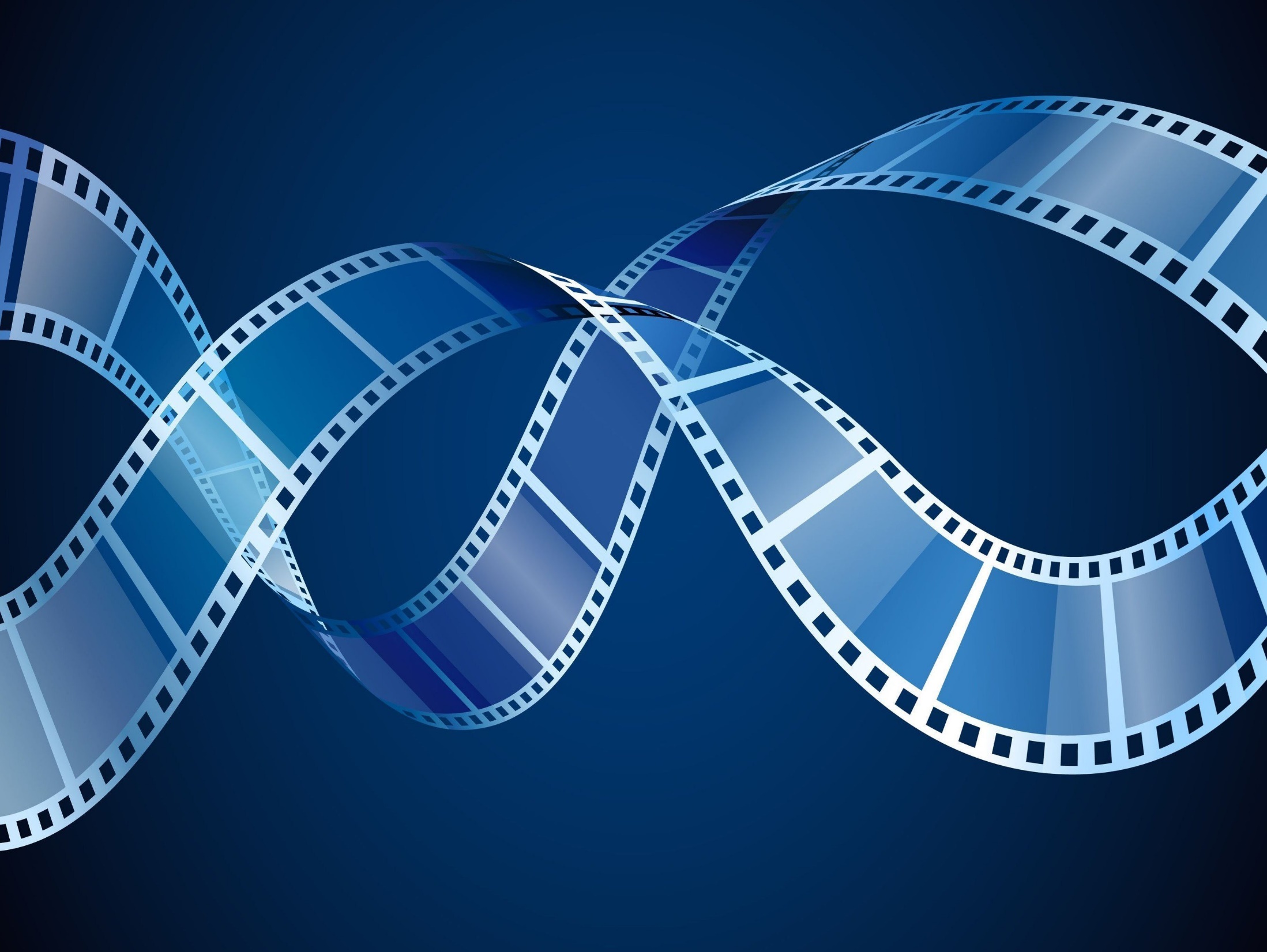 4
3
5
2
6
8
7
1
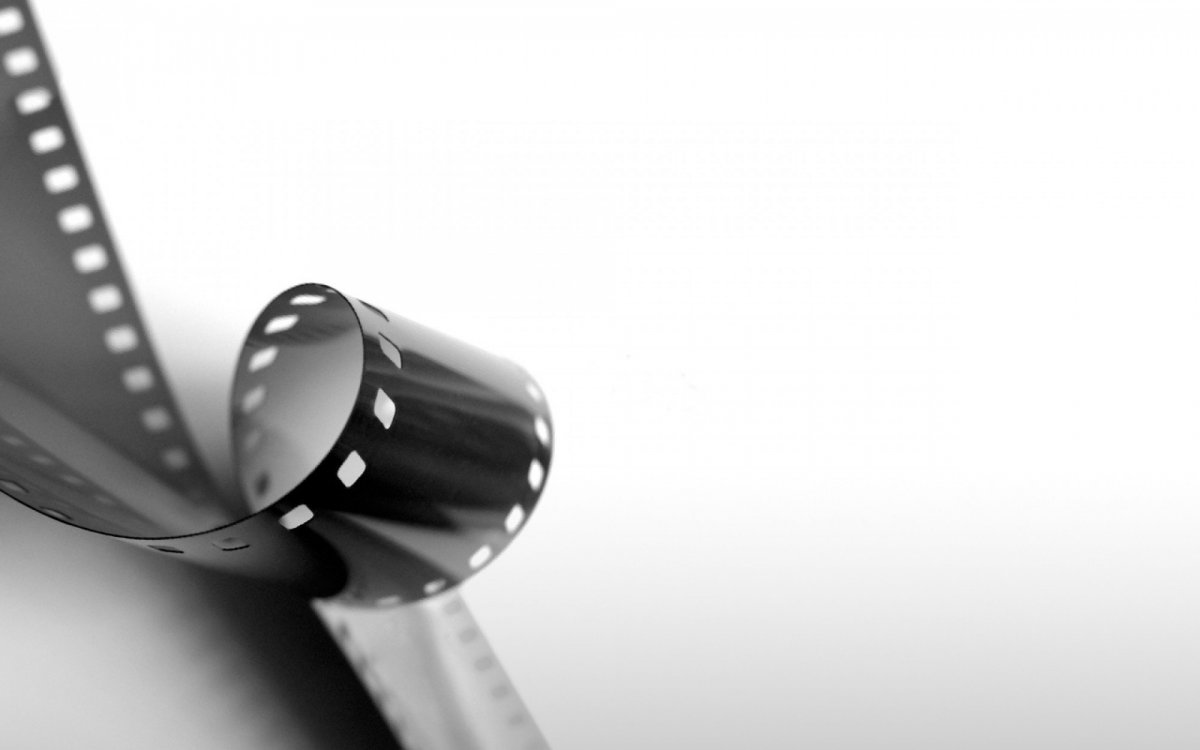 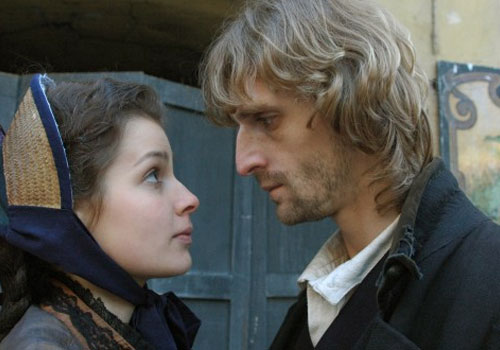 1
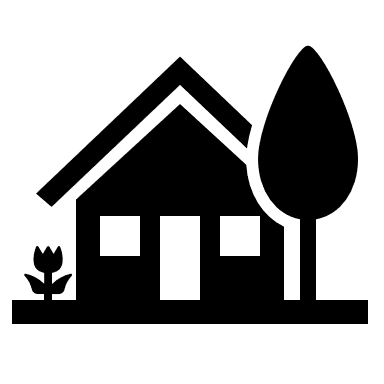 Идиот
Бесы
Преступление и наказание
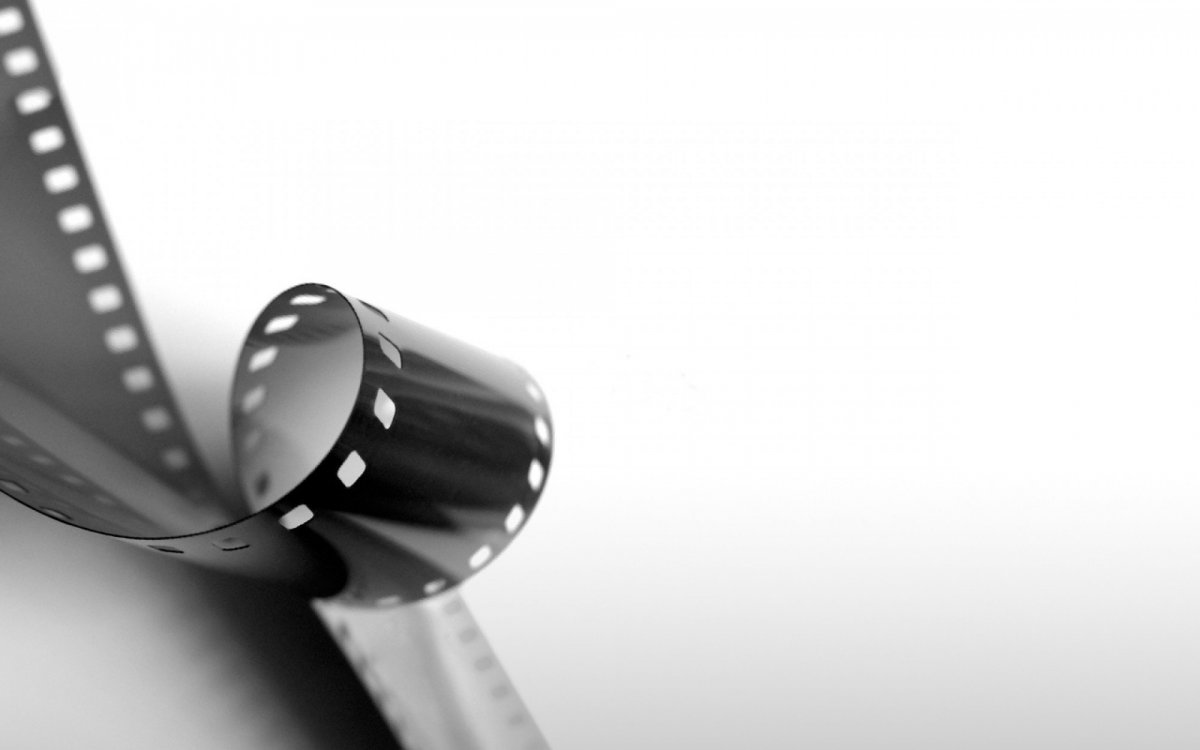 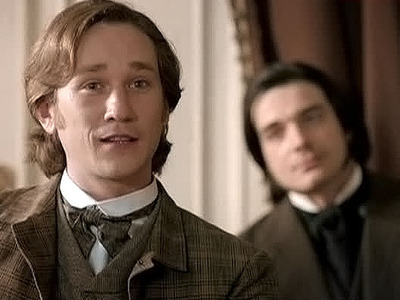 2
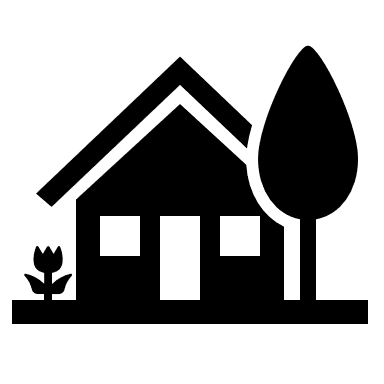 Идиот
Бесы
Преступление и наказание
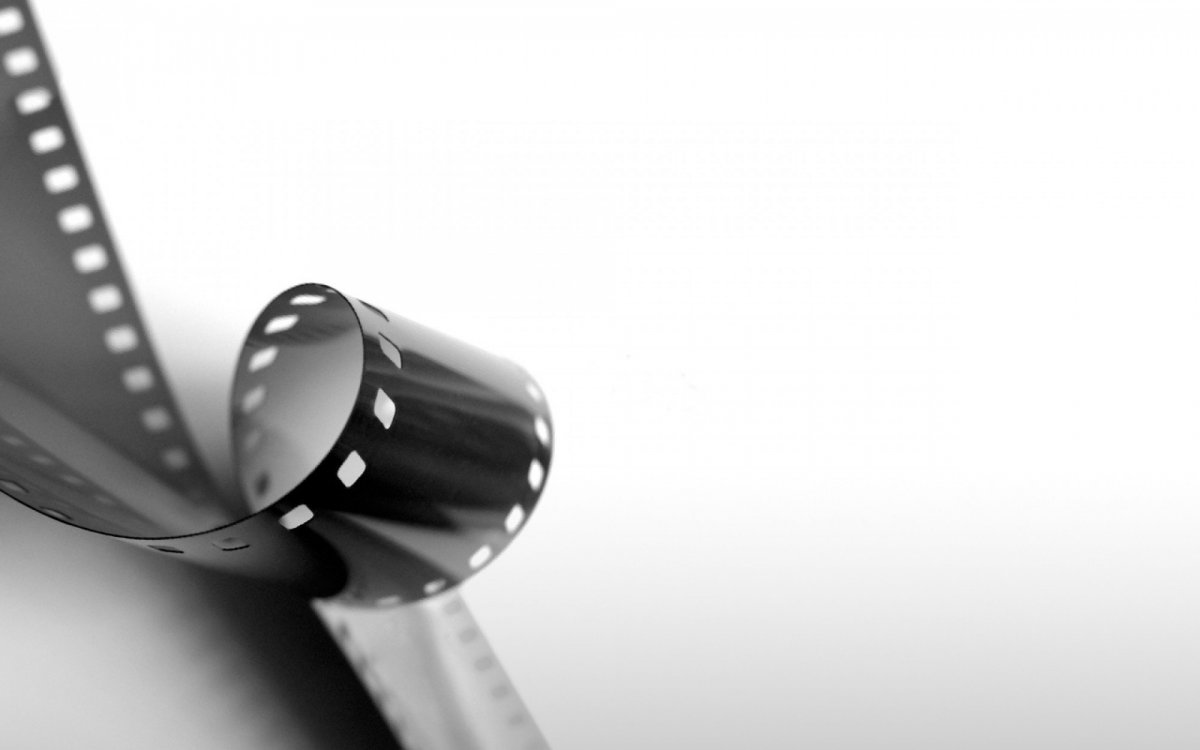 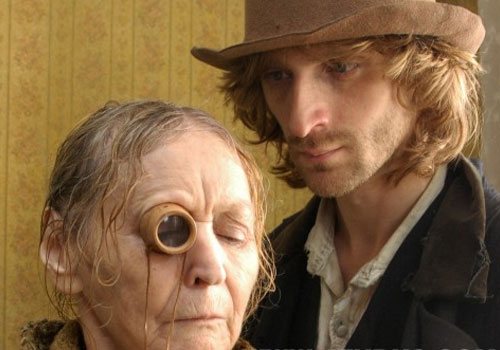 3
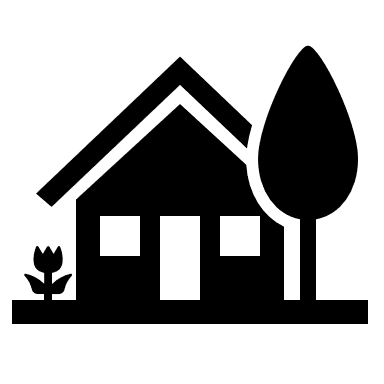 Бесы
Преступление и наказание
Идиот
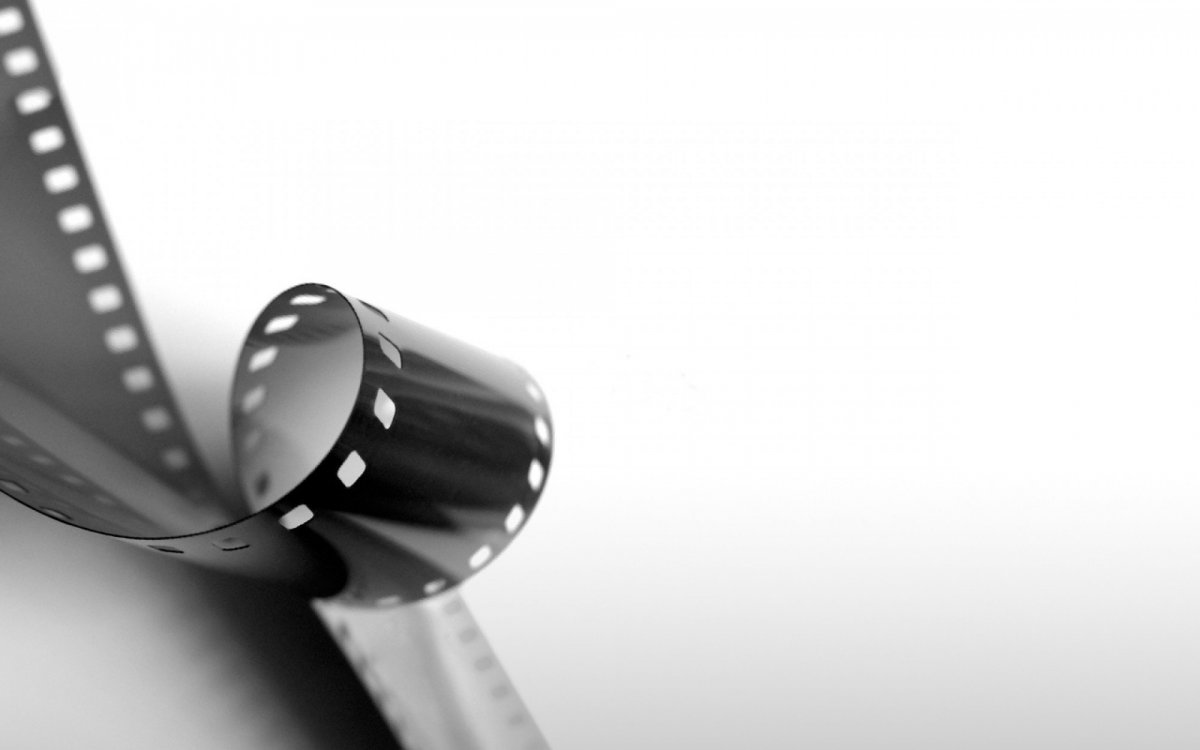 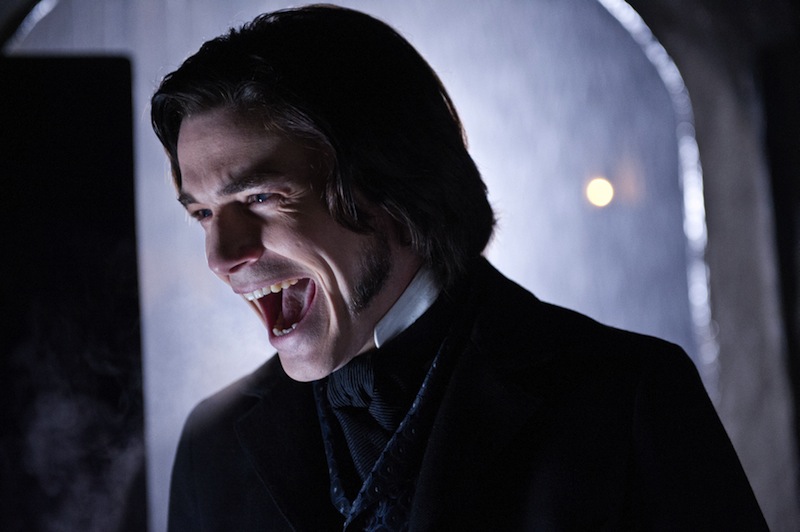 4
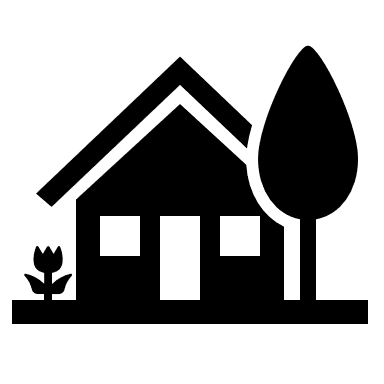 Бесы
Преступление и наказание
Идиот
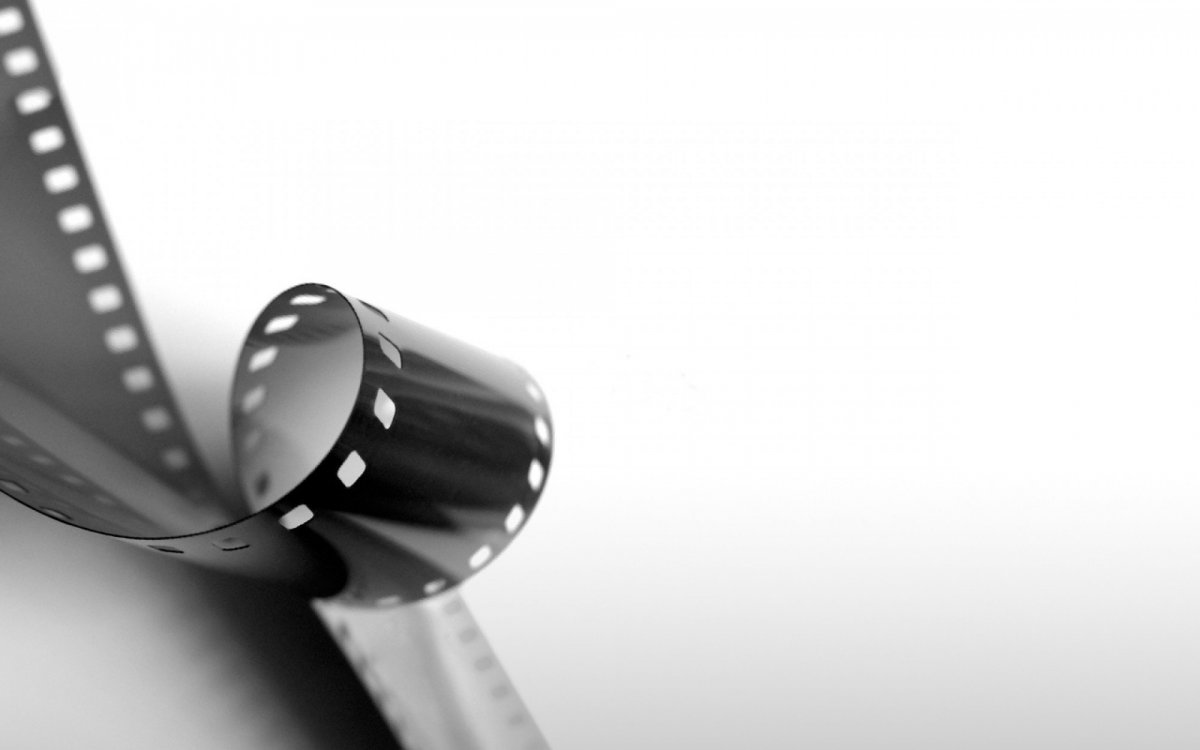 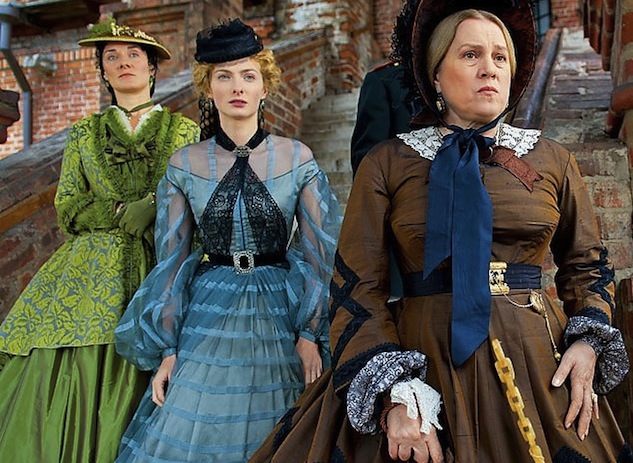 5
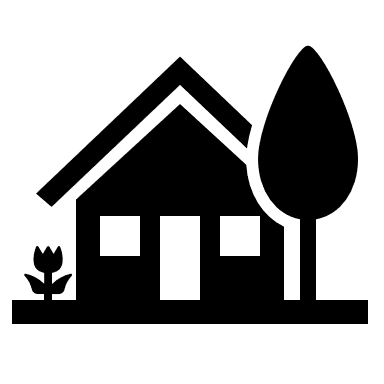 Бесы
Преступление и наказание
Идиот
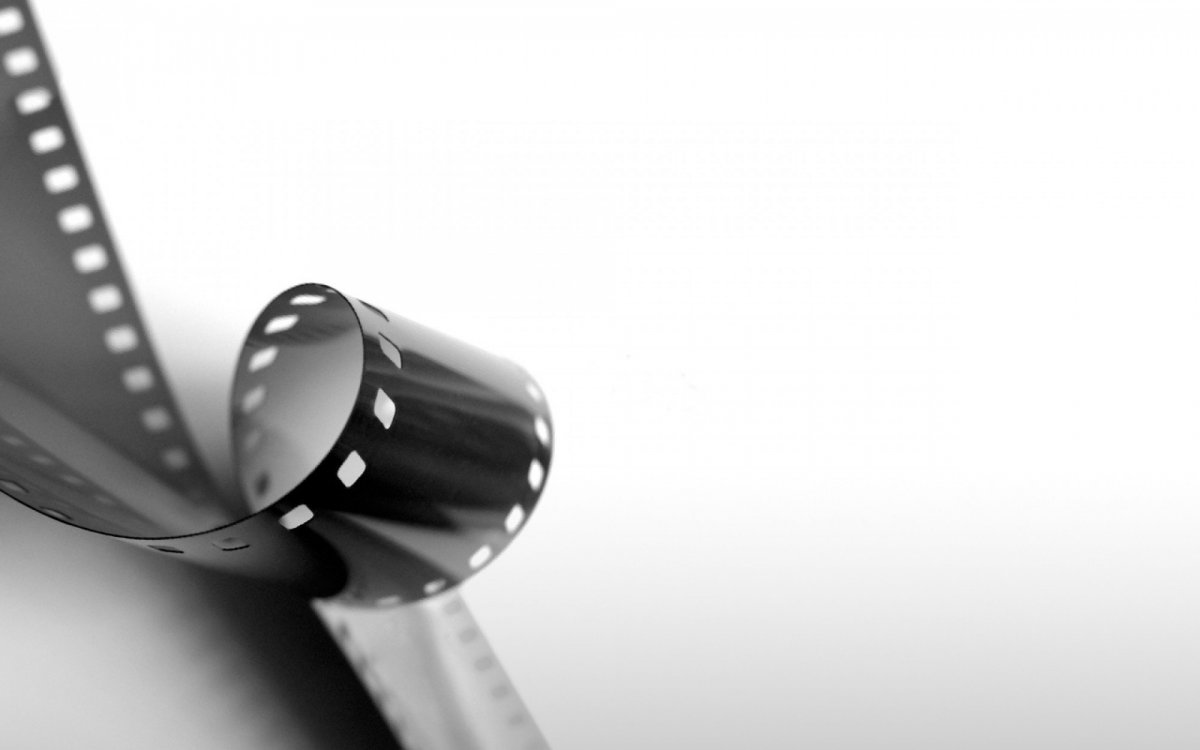 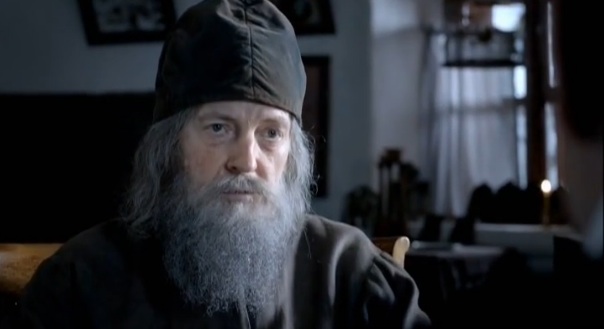 6
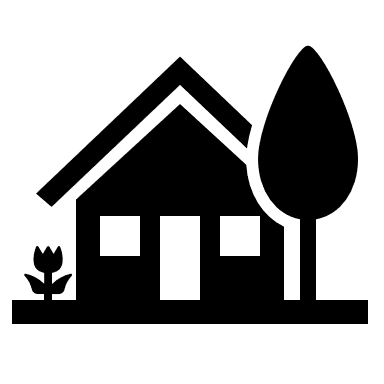 Бесы
Преступление и наказание
Идиот
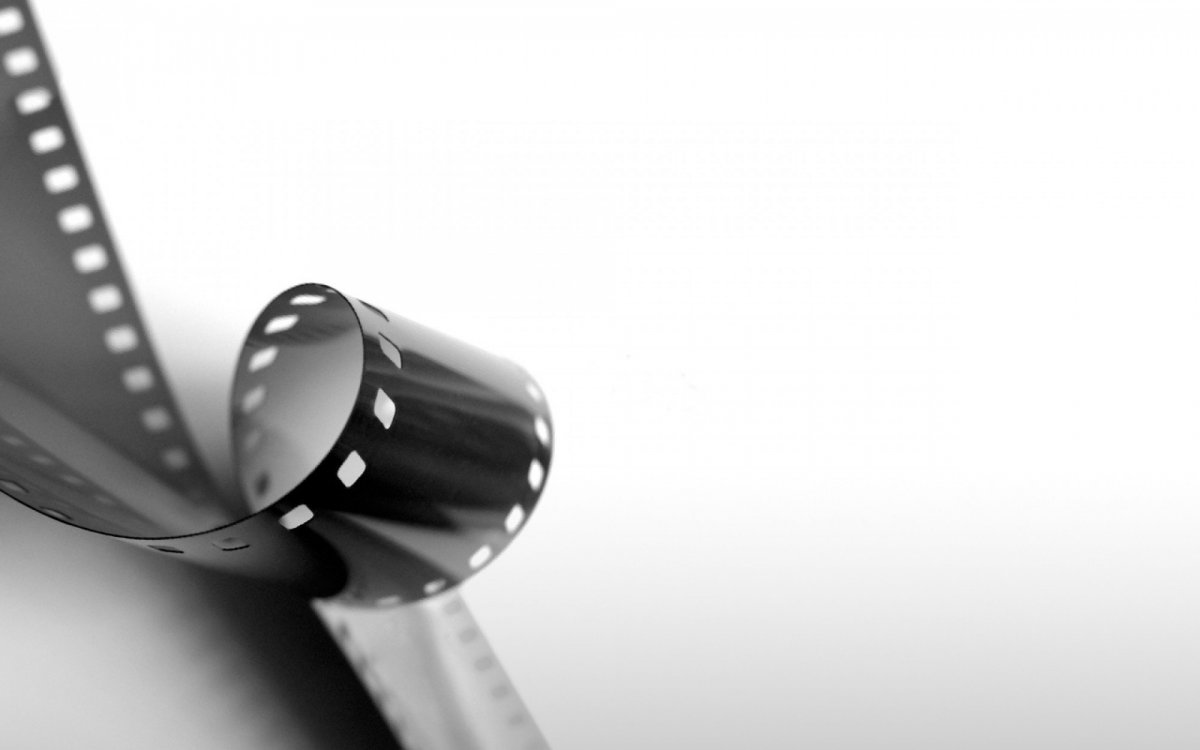 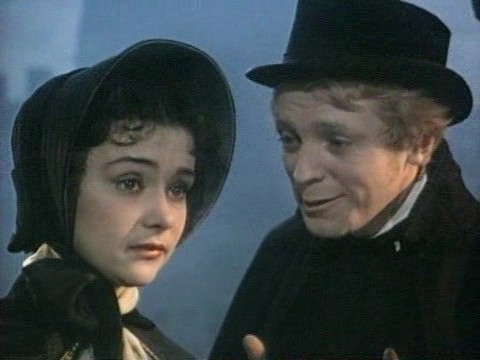 7
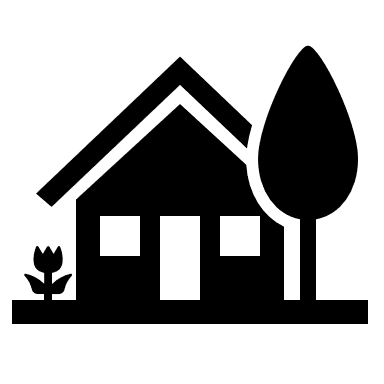 Белые ночи
Преступление и наказание
Идиот
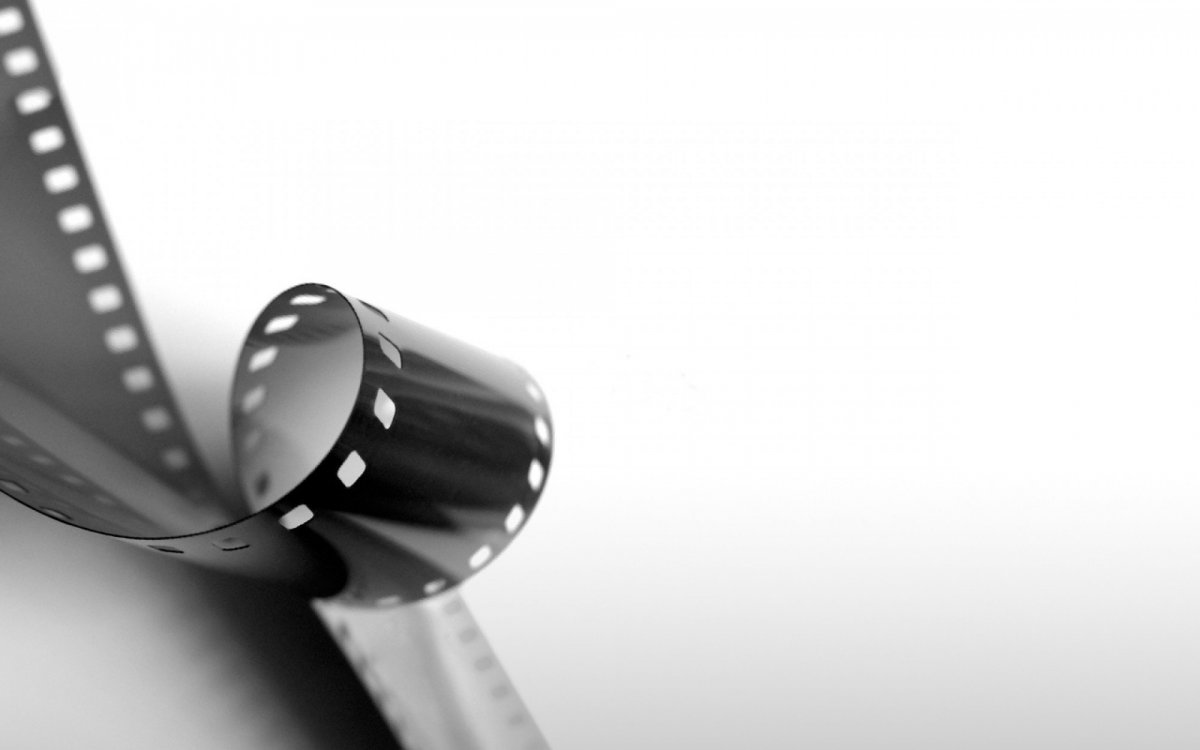 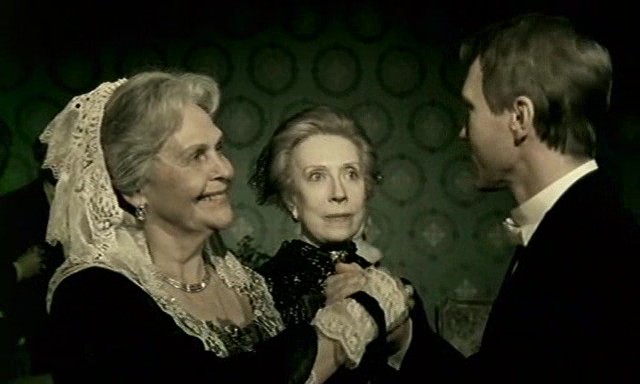 8
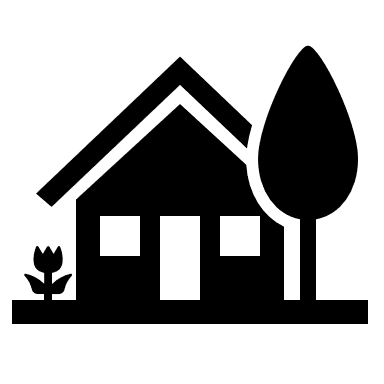 Бесы
Преступление и наказание
Идиот